Přístup na trh přepravních služeb

Praha, 22. 2. 2017

JUDr. Jiří Lojda, LL.M. EUR., Ph.D.
Mgr. Bc. Petr Špetlák
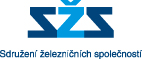 Sdružení železničních společností, www.rail.cz
Seminář k aktuálním otázkám železniční dopravy, Praha, 22.2.2017
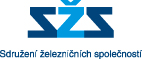 Prohlášení o dráze a přidělování kapacity po novele č. 319/2016 Sb.
Přístup na trh přepravních služeb, JUDr. Jiří Lojda, LL.M. EUR., Ph.D. (lojda@akvt.cz, www.akvt.cz)
Seminář k aktuálním otázkám železniční dopravy, Praha, 22.2.2017
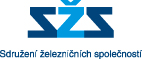 PŘÍDĚLCE
Přídělce přiděluje kapacitu na dráze:	
	     
				-    CELOSTÁTNÍ
REGIONÁLNÍ
VEŘEJNĚ PŘÍSTUPNÉ VLEČCE

Přídělcem je podle § 32 odst. 1 ZoD: „provozovatel dotčené dráhy; je-li dráha ve vlastnictví státu, je přídělcem Správa železniční dopravní cesty.“
Doposud byl přídělcem vlastník dráhy a SŽDC u dráhy vlastněné státem.
Problém (?): Provozovatel dráhy jako dopravce a jeho střet zájmů.
Přístup na trh přepravních služeb, JUDr. Jiří Lojda, LL.M. EUR., Ph.D. (lojda@akvt.cz, www.akvt.cz)
Seminář k aktuálním otázkám železniční dopravy, Praha, 22.2.2017
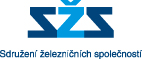 Obecně jako problém vnímáno – požadavek na oddělení funkcí provozovatele dráhy a dopravce (srov. čl. 7 směrnice č. 2012/34/EU).
Ustanovení § 32 odst. 3 ZoD: „Provozuje-li provozovatel dráhy celostátní nebo regionální anebo vlečky jako svoji hlavní činnost rovněž drážní dopravu, obstará za něj činnosti související s přijetím pravidel pro výpočet ceny za užití dráhy a ceny za přidělení kapacity dráhy a činnosti související s přidělováním kapacity dráhy osoba, která drážní dopravu na takové dráze jako svoji hlavní činnost neprovozuje a která je způsobilá vykonávat činnosti přídělce nestranně.“ 
Problém: Co je hlavní činnost?
Důvodová zpráva odkazuje na § 144 o.z.: „(1) Právnickou osobu lze ustavit ve veřejném nebo v soukromém zájmu. Tato její povaha se posuzuje podle hlavní činnosti právnické osoby.“
X Více problémů než řešení
Požadavek spolupráce přídělců a zřízení tzv. koordinačního orgánu (§ 32 odst. 4 až 6 ZoD), význam mj. při přidělování kapacity podle § 34 ZoD
Přístup na trh přepravních služeb, JUDr. Jiří Lojda, LL.M. EUR., Ph.D. (lojda@akvt.cz, www.akvt.cz)
Seminář k aktuálním otázkám železniční dopravy, Praha, 22.2.2017
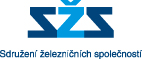 PROHLÁŠENÍ O DRÁZE - § 33 ZoD
-Prohlášení o dráze zpracovává přídělce
-Není-li přídělcem provozovatel, spolupracuje s přídělcem (?) 
-Prohlášení o dráze se zveřejňuje 12 měsíců před platností jízdního řádu (tj. na rok dopředu) 
-Prohlášení o dráze musí být v ČJ a alespoň v jednom dalším jazyce členského státu (třeba slovensky)
Přístup na trh přepravních služeb, JUDr. Jiří Lojda, LL.M. EUR., Ph.D. (lojda@akvt.cz, www.akvt.cz)
Seminář k aktuálním otázkám železniční dopravy, Praha, 22.2.2017
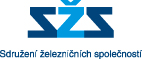 NĚKTERÉ OBSAHOVÉ POŽADAVKY NA PROHLÁŠENÍ O DRÁZE
-Kategorie dráhy v souladu se seznamem drah vedeným provozovatelem dráhy podle § 23 odst. 1 písm. f) ZoD
-Kapacita dráhy pro údržbové práce – v návaznosti na § 23 b) odst. 2 ZoD
-Pravidla pro přidělování a odnímání kapacity – podrobněji rozvedeno v § 33 odst. 4 ZoD
-Možnost žádat finanční záruku podle Nařízení Komise (EU) 2015/10	 
-Označení správního orgánu příslušného k vydání licence a podmínky pro vydání licence (stačí odkaz na místo, kde se s nimi lze seznámit pomocí dálkového přístupu)
-Mimosoudní řešení sporů mezi přídělcem a žadatelem o přidělení kapacity (postup, lhůty)
-Podmínky poskytování služeb pomocí zařízení služeb, které je dostupné z dané dráhy – provozovatel zařízení služeb sdělí přídělci podrobnosti podle § 23d odst. 2 ZoD
-Údaje o plánovaných změnách ceny za užití dráhy a za přidělení kapacity v následujících 5-ti letech
Přístup na trh přepravních služeb, JUDr. Jiří Lojda, LL.M. EUR., Ph.D. (lojda@akvt.cz, www.akvt.cz)
Seminář k aktuálním otázkám železniční dopravy, Praha, 22.2.2017
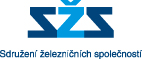 POVAHA PROHLÁŠENÍ O DRÁZE

Prohlášení o dráze celostátní a regionální je jednostranným soukromoprávním jednáním vlastníka dráhy, které se blíží svou povahou veřejné nabídce podle § 1780 až 1784 obč. zák. Rozhodnutí Drážního úřadu o přezkoumání prohlášení o dráze je rozhodnutím správního orgánu v soukromé věci. Příslušné jsou tedy soudy v občanském soudním řízení podle části páté zákona č. 99/1963 Sb., občanský soudní řád. (rozsudek Nejvyššího správního soudu ze dne 7. 5. 2014, č. j. 1 As 28/2014-62, Zdroj: ASPI) 
Přezkoumává nově Úřad pro přístup k dopravní infrastruktuře zřízený zákonem č. 320/2016 Sb. Zákon o dráhách pak pro něj používá legislativní zkratku „Úřad“.  
Úřad přezkoumává prohlášení o dráze na návrh žadatele, nebo z moci úřední (§ 34e ZoD). Úřad musí rozhodnout do 40 dní od zahájení řízení.
Přístup na trh přepravních služeb, JUDr. Jiří Lojda, LL.M. EUR., Ph.D. (lojda@akvt.cz, www.akvt.cz)
Seminář k aktuálním otázkám železniční dopravy, Praha, 22.2.2017
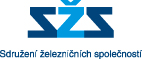 POSTUP PŘIDĚLOVÁNÍ KAPACITY

Žadatel žádá o přidělení kapacity u přídělce kapacity konkrétní dráhy. Vyžaduje-li trasa vlaku, aby pro ni byla přidělena kapacita na více dráhách, může žadatel žádost podat přes:
Kteréhokoli dotčeného přídělce
Koordinační orgán (§ 32 odst. 4 až 6 ZoD)
Žádost se podává do 8 měsíců před platností jízdního řádu.
Žadatelem nemusí být držitel licence (§ 34 odst. 2 ZoD). V takovém případě lze přidělit kapacitu jen pokud bude doloženo prohlášení držitele licence o tom, že přidělenou kapacitu využije.
Přidělenou kapacitu nelze převádět.
Přístup na trh přepravních služeb, JUDr. Jiří Lojda, LL.M. EUR., Ph.D. (lojda@akvt.cz, www.akvt.cz)
Seminář k aktuálním otázkám železniční dopravy, Praha, 22.2.2017
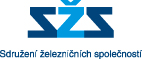 Po uplynutí lhůty k odevzdání žádostí o přidělení kapacity zpracuje přídělce návrh jízdního řádu ve lhůtě:

4 měsíce pro nákladní a neveřejnou osobní dopravu (§ 34a odst. 2 ZoD)
2 měsíce pro veřejnou drážní osobní dopravu (§ 34a odst. 3 ZoD)
 
Problém: Co když žádá o tutéž část kapacity více žadatelů?
Přístup na trh přepravních služeb, JUDr. Jiří Lojda, LL.M. EUR., Ph.D. (lojda@akvt.cz, www.akvt.cz)
Seminář k aktuálním otázkám železniční dopravy, Praha, 22.2.2017
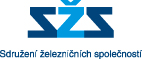 KOORDINACE A UPŘEDNOSTNĚNÍ
Koordinaci upravuje § 34a odst.4 ZoD: „Požádá-li více žadatelů o přidělení téhož dílu kapacity dráhy, rozvrhne přídělce její přidělení tak, aby mohl vyhovět každému žadateli, a tento rozvrh s dotčenými žadateli projedná. Přídělce se smí v nezbytné míře odchýlit od požadovaného dílu kapacity dráhy; přitom dbá na zachování mezinárodních tras vlaků, je-li to možné. Přídělce poskytne v dostatečném předstihu před projednáním rozvrhu dotčeným žadatelům potřebné informace, zejména údaje o žádostech o přidělení téhož dílu kapacity dráhy, údaje o ostatních žádostech o přidělení kapacity na dotčené dráze a údaje o rozvrženém přidělení kapacity dráhy. Identifikační údaje žadatele přídělce poskytne pouze s jeho souhlasem.“ 
Upřednostnění potom vyplývá z § 34a odst. 5 ZoD, který transponuje čl. 47 směrnice č. 2012/34/EU (či spíše beze zbytku využívá možnosti tímto článkem dané). Pokud koordinace nevedla k uspokojení všech potřeb přistoupí přídělce k upřednostnění:  
Osobní dopravy na základě smlouvy o veřejných službách v přepravě cestujících
vlaky nadregionálního a mezinárodního charakteru
drážní doprava v územním obvodu kraje
drážní doprava v územním obvodu obce 
Kombinovaná doprava (§ 2 odst. 6 ZoD – pouze doprava nákladní)
Mezinárodní nákladní doprava 
I zde sice ZoD předpokládá projednání, ale to už je spíše formální.
Přístup na trh přepravních služeb, JUDr. Jiří Lojda, LL.M. EUR., Ph.D. (lojda@akvt.cz, www.akvt.cz)
Seminář k aktuálním otázkám železniční dopravy, Praha, 22.2.2017
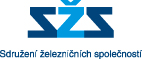 EXKURZ: Přístup k infrastruktuře potřebné pro dopravu na ostrov Sylt

Přesun z pevniny na ostrov Sylt možný pouze po mořské hrázi, po které vede pouze železnice, na ostrově Sylt je však možné jezdit rovněž automobile – řešením je přeprava automobilů vlakem.

Potřebná zařízení pro nakládku a vykládku osobních automobilů ve správě DB Fernverkehr ve stanicích Westerland a Niebüll. Soukromý dopravce žádal DB Netz o přidělení trasy pro dopravu mezi pevninou a Syltem. DB Netz toto odmítla mj. s ohledem na to, že zařízení pro nakládku a vykládku automobilů ve správě DB Fernverkehr jsou plně vytížena provozem této společnosti.

Věc se dostala k Oberverwaltungsgericht Nordrhein – Westfalen, byla mu přiřazena spisová značka 13 B 1291/15, přičemž tento soud rozhodl dne 27.11.2015 následovně:

Přídělce infrastruktury se má rozhodovat podle toho, zda je daná trasa k dispozici, nikoli podle toho, zda je na jejím začátku a konci k dispozici kapacita potřebných zařízení. 
Riziko, že v koncovém a výchozím bodě nebudou k dispozici potřebná zařízení, nese dopravce. Pokud tento hodlá provozovat třeba prázdné vlaky a odstavovat je namísto v zařízení pro vykládku u nástupišť, je to riziko dopravce.  

Jinak řečeno: Kolize požadavků na kapacitu infrastruktury je otázkou dostupnosti trasy vlaku, ne otázkou dostupnosti zařízení služeb ve výchozím a koncovém bodě.
Přístup na trh přepravních služeb, JUDr. Jiří Lojda, LL.M. EUR., Ph.D. (lojda@akvt.cz, www.akvt.cz)
Seminář k aktuálním otázkám železniční dopravy, Praha, 22.2.2017
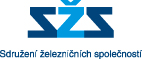 ZVLÁŠTNÍ PŘÍPADY

-Přidělování kapacity po nabytí platnosti jízdního řádu (§ 34b ZoD)
-Přidělování kapacity v souvislosti s pravidelnou změnou jízdního řádu (§ 34a odst. 7 ZoD)
-Rámcová dohoda (§ 34c ZoD) – shodná úprava jako před novelou
			- 5+5 let
			-za určitých podmínek lze i déle
			-nesmí vyloučit přidělování kapacity jiným žadatelům
Rámcová dohoda – prováděcí nařízení Komise (EU) 2016/545 
Problém: Kdy je vyloučeno přidělování kapacity jiným žadatelům?
Přidělování postup a rozsah přidělené kapacity jsou v souladu se ZoD a to opět na žádost nebo z moci úřední (§ 34f ZoD). Úřad musí rozhodnout do 40 dní od zahájení řízení. Pokud shledá nedostatky, uloží přídělci znovu kapacitu přidělit a stanoví mu způsob přidělení.
Přístup na trh přepravních služeb, JUDr. Jiří Lojda, LL.M. EUR., Ph.D. (lojda@akvt.cz, www.akvt.cz)
Seminář k aktuálním otázkám železniční dopravy, Praha, 22.2.2017
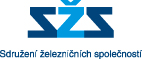 PŘEZKOUMÁNÍ SMLOUVY ÚŘADEM

Základ je v ustanovení § 34 g odst. 1: „Úřad na návrh některé ze smluvních stran smlouvy o provozování drážní dopravy na dráze celostátní, regionální nebo na veřejně přístupné vlečce nebo z moci úřední rozhodne, zda taková smlouva není v rozporu s tímto zákonem.“ 
-Obdobnou pravomoc má Úřad i v rámci procesu jednání o uzavření smlouvy 
 
Pokud Úřad shledá, že je část smlouvy v rozporu se zákonem, stanoví v rozhodnutí lhůtu, odkdy nelze takovou část smlouvy použít. 
Úřad má vydat rozhodnutí do 40-ti dní od zahájení řízení.
Přístup na trh přepravních služeb, JUDr. Jiří Lojda, LL.M. EUR., Ph.D. (lojda@akvt.cz, www.akvt.cz)
Seminář k aktuálním otázkám železniční dopravy, Praha, 22.2.2017
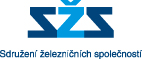 HOSPODÁŘSKÁ VYVÁŽENOST
Úřad posuzuje: 
-Zda osobní železniční přeprava deklarovaná jako mezinárodní (překračující státní hranice) a provozovaná bez smlouvy o veřejných službách v přepravě cestujících má skutečně a povahu mezinárodní a zda touto přepravou není ohrožena hospodářská vyváženost přepravy, která je na základě takové smlouvy provozována. Úřad postupuje podle nařízení EU č. 869/2014
-Zda osobní doprava vnitrostátní nenarušuje hospodářskou vyváženost přepravy provozované na základě smlouvy o veřejných službách v přepravě cestujících. Úřad postupuje podle nařízení EU č. 869/2014 obdobně.
Je-li podle Úřadu hospodářská vyváženost přepravy provozované na základě smlouvy o veřejných službách v přepravě cestujících ohrožena, přídělce v dotčeném úseku dopravci, který provozuje osobní přepravu bez smlouvy:
Kapacitu nepřidělí vůbec
Kapacitu přidělí tak, aby na daném úseku nebyl možný nástup a výstup cestujících
Přidělenou kapacitu odejme nebo omezí obdobným způsobem
Přístup na trh přepravních služeb, JUDr. Jiří Lojda, LL.M. EUR., Ph.D. (lojda@akvt.cz, www.akvt.cz)
Seminář k aktuálním otázkám železniční dopravy, Praha, 22.2.2017
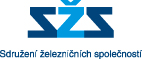 NĚCO MÁLO Z EVROPSKÉ JUDIKATURY

Je-li provozovatelem dráhy zároveň subjekt, který provozuje dopravu, může tento v případě mimořádných událostí odebrat trasy vlaků dopravcům, je-li to třeba, avšak není oprávněn je znovu přidělovat. Nové přidělení musí v takové situaci provést subjekt na dopravcích nezávislý. (rozsudek SDEU ze dne 11. července 2013, ve věci C-412/11 Komise proti Lucemburskému vévodství, Zdroj: ASPI) 

Členské státy mají vytvořit rámec pro zpoplatnění infrastruktury, zatímco stanovení výše poplatků za používání infrastruktury a výběr těchto poplatků je již věcí provozovatele infrastruktury. Provozovatel infrastruktury tedy musí mít při stanovení výše poplatků určitý prostor pro uvážení. (rozsudek SDEU ze dne 3. října 2013, ve věci C-369/2011 Komise proti Italské republice, Zdroj: ASPI)
Přístup na trh přepravních služeb, JUDr. Jiří Lojda, LL.M. EUR., Ph.D. (lojda@akvt.cz, www.akvt.cz)
Seminář k aktuálním otázkám železniční dopravy, Praha, 22.2.2017
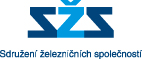 II. Příklady z praxe.
Přístup na trh přepravních služeb, Mgr. Bc. Petr Špetlák, advokát, Klicpera, Špetlák – advokátní kancelář, ps@klsp.cz http://www.klicperaspetlak.cz
Seminář k aktuálním otázkám železniční dopravy, Praha, 22.2.2017
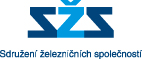 KONTROVERZE OKOLO LINKY PRAHA – BRNO 

Přidělení kapacity dráhy (dopravní cesty) provozovateli drážní dopravy RegioJet a.s. – linka Praha – Brno (-Bratislava):
Poznámka – v tomto případě vycházíme z veřejně dostupných zdrojů (mediální zdroje), proto nelze zaručit, že popsaný stav je v plném rozsahu v souladu se stavem faktickým
Žádost provozovatele drážní dopravy České dráhy, a.s., k Drážnímu úřadu ve věci posouzení ohrožení hospodářské vyváženosti osobní drážní dopravy provozované na základě smlouvy o veřejných službách vnitrostátní drážní osobní dopravou provozovanou konkurenčním dopravcem.
Tato byla podána ještě před nabytím účinností § 34d odst. 3 ZoDr ve znění zákona č. 319/2016 Sb.
Nebylo orgánu veřejné moci, jenž by se mohl danou otázkou zabývat v souvislosti s výkonem veřejné moci – takovou žádost je nutno postupem dle § 43 odst. 1 písm. b) odložit (k vyřízení žádosti není příslušný žádný správní orgán).
Proti rozhodnutí Drážního úřadu byla podána žaloba.
Přístup na trh přepravních služeb, Mgr. Bc. Petr Špetlák, advokát, Klicpera, Špetlák – advokátní kancelář, ps@klsp.cz http://www.klicperaspetlak.cz
Seminář k aktuálním otázkám železniční dopravy, Praha, 22.2.2017
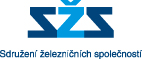 Test hospodářské vyváženosti bez národní právní úpravy? Nebylo možné využít netransponované směrnice?
Zjevně by se jednalo o slepou cestu a nepřicházel by v úvahu ani tzv. přímý účinek směrnice Evropského parlamentu a Rady 2012/34/EU, a to přinejmenším z následujících důvodů:
jednalo by se v konečném důsledku o tzv. přímý horizontální účinek sekudárního pramene práva, jenž je zásadně nepřípustný (aplikací směrnice by mohlo dojít do zásahu do právní sféry adresáta veřejné moci, tj. žadatele o přidělení kapacity – tehdy ještě – dopravní cesty), přípustný je tzv. přímý vertikální vzestupný účinek (adresát veřejné moci se domáhá práva vůči orgánu veřejné moci, tj. státu, jenž je sám adresát povinností vyplývajících ze směrnice), k tomu rozsudek dřívějšího ESD ve věci Ratti;
ustanovení směrnice o založení pravomoci vnitrostátních orgánů veřejné moci k provedení tzv. testu hospodářské vyváženosti je vůči státu dispozitivní, tj. je na uvážení státu, zda takovou pravomoc příslušného orgánu veřejné moci národním pramenem práva (zde zákonem) vůbec založí (k tomu např. rozsudek dřívějšího ESD ve věci Becker, dále rozsudek dřívějšího ESD ve věci Kaefer & Procacci);
současně ani není evidentní, že by s přihlédnutím ke všemu shora uvedenému vůbec byly splněny předpoklady vzniku přímého účinku směrnice (nepodmíněnost práva – tedy přesnost, jasnost a nepodmíněnost, uplynutí dodatečné doby po uplynutí transpoziční lhůty); k tomu rozsudek dřívějšího ESD ve věci Van Duyn.
Přístup na trh přepravních služeb, Mgr. Bc. Petr Špetlák, advokát, Klicpera, Špetlák – advokátní kancelář, ps@klsp.cz http://www.klicperaspetlak.cz
Seminář k aktuálním otázkám železniční dopravy, Praha, 22.2.2017
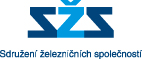 NABÍDKOVÁ ŘÍZENÍ A REŽIJNÍ JÍZDNÉ
Nabídkové řízení dle zákona č. 194/2010 Sb., o veřejných službách v přepravě cestujících a o změně dalších zákonů, („ZVS“) vypsané Ministerstvem dopravy na linku R16 Plzeň – Most 
Úřad pro ochranu hospodářské soutěže nabídkové řízení zrušil (v rámci uložení nápravného opatření dle § 31 ZVS), přičemž tak učinil v řízení zahájeném oproti žádosti dopravce České dráhy, a.s.
Důvodem zrušení rozpor jednání objednatele (Ministerstva dopravy) s § 10 odst. 3 ZVS ve spojení s  § 44 odst. 1 a § 6 odst. 1 tehdejšího zákona o veřejných zakázkách – porušení zásady diskriminace vůči Českým dráhám, a.s., přičemž tento postup mohl ovlivnit výběr nejvhodnější nabídky.
Znění smluvní klauzule obsažené v návrhu smlouvy v dokumentaci nabídkového řízení – „Ve vztahu ke zmocnění Objednatele stanovit ceny jízdného a přepravného podle ustanovení § 33 zákona č. 77/2002 Sb., o akciové společnosti České dráhy, státní organizace Správa železniční dopravní cesty a o změně zákona č. 266/1994 Sb., o drahách, ve znění pozdějších předpisů, a zákona č. 77/1997 Sb., o státním podniku, ve znění pozdějších předpisů, se smluvní strany dohodly, že výše jízdného a přepravného u Dopravních výkonů bude odpovídat tarifu Dopravce a že Dopravcem prováděné změny tarifu nebudou důvodem pro úpravu kompenzace.“
Přístup na trh přepravních služeb, Mgr. Bc. Petr Špetlák, advokát, Klicpera, Špetlák – advokátní kancelář, ps@klsp.cz http://www.klicperaspetlak.cz
Seminář k aktuálním otázkám železniční dopravy, Praha, 22.2.2017
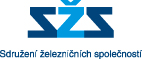 NABÍDKOVÁ ŘÍZENÍ A REŽIJNÍ JÍZDNÉ - POKRAČOVÁNÍ
ÚOHS dospěl ke zjištění, že osoby, kterým bylo na základě transformačního zákona (zákon č. 77/2002 Sb.) přiznáno režijní jízdné, jsou oprávněny pouze u Českých drah, a.s., cestovat za toto režijní jízdné, a nejsou povinny hradit na jednotlivých tratích výši jízdného odpovídající běžnému tarifu. V případě, že by však tyto osoby cestovaly s jiným dopravcem, než je navrhovatel, pak by byly povinny uhradit běžnou výši jízdného. Z toho je dle ÚOHS zřejmé, že by České dráhy, a.s., v šetřeném nabídkovém řízení získaly za přepravu cestujících oproti jiným dopravcům nižší výnosy z jízdného. 
Podmínka obsažená v článku 16 odst. 5 návrhu smlouvy byla tedy shledána ÚOHS jako diskriminační a to v zásadě ze dvou důvodů, tj.:
z důvodu, že České dráhy, a.s., nesou zvýšené náklady při přepravě cestujících, když transformačním zákonem vybraný okruh cestujících musí přepravovat za režijní jízdné, což má dle názoru ÚOHS nepochybně přímý vliv na výnos z jízdného Českých drah, a.s., a dále proto, že 
objednatel výslovně vyloučil možnost započtení režijního jízdného do kompenzace, kdy však i případná možnost kompenzace takto zákonem zvýšených nákladů Českých drah, a.s., by na něj měla negativní dopad, neboť pro účely hodnocení nabídek v rámci předmětného nabídkového řízení chtěný stav nabídek spočívá v kompenzaci určené ve výši co nejnižší, přičemž Českým dráhám, a.s., by do výše kompenzace vždy přistupovala i další hodnota ovlivňující výši vypočtené kompenzace oproti ostatním uchazečům (dopravcům).
Přístup na trh přepravních služeb, Mgr. Bc. Petr Špetlák, advokát, Klicpera, Špetlák – advokátní kancelář, ps@klsp.cz http://www.klicperaspetlak.cz
Seminář k aktuálním otázkám železniční dopravy, Praha, 22.2.2017
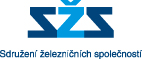 NABÍDKOVÁ ŘÍZENÍ A REŽIJNÍ JÍZDNÉ - POKRAČOVÁNÍ
ÚOHS dále řešil otázku zásady zákazu diskriminace, jejíž porušení dovodil ze skutečnosti, kdy České dráhy, a.s., údajně mají transformačním zákonem stanovenu určitou povinnost (povinnost poskytovat vůči určitým osobám dopravu za sníženou sazbu), přičemž tuto povinnost žádný jiný dopravce nemá a objednatel tento stav žádným způsobem nezohlednil, když uvedl, že náklady na režijní jízdné nejsou České dráhy, a.s., oprávněny zahrnout do kompenzace. Tím tedy objednatel Českým dráhám, a.s., dle názoru ÚOHS znemožnil účast v nabídkovém řízení za stejných podmínek jako ostatní uchazeči a zároveň tím ztížil možnost Českých drah, a.s., podat nejvýhodnější nabídku. 

§ 33 transformačního zákona - Ministerstvo stanoví ceny jízdného a přepravného a podmínky jejich uplatnění (tarify) pro přepravu zaměstnanců akciové společnosti České dráhy, zaměstnanců státní organizace Správa železniční dopravní cesty, zaměstnanců ministerstva a Drážního úřadu, podílejících se na zabezpečování, provozování drážní dopravy, poživatelů důchodů, kteří pracovali v oblasti drážní dopravy, jakož i jejich rodinných příslušníků.

Jakou povahu může zvýhodnění mít?
Přístup na trh přepravních služeb, Mgr. Bc. Petr Špetlák, advokát, Klicpera, Špetlák – advokátní kancelář, ps@klsp.cz http://www.klicperaspetlak.cz
Seminář k aktuálním otázkám železniční dopravy, Praha, 22.2.2017
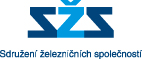 NABÍDKOVÁ ŘÍZENÍ A REŽIJNÍ JÍZDNÉ - POKRAČOVÁNÍ
§ 19a odst. 1 a 2 zákona č. 143/2001 Sb., o ochraně hospodářské soutěže, ve znění pozdějších předpisů:

Orgán veřejné správy nesmí při výkonu veřejné moci bez ospravedlnitelných důvodů narušit hospodářskou soutěž zejména tím, že
a) zvýhodní určitého soutěžitele nebo skupinu soutěžitelů,
b) vyloučí určitého soutěžitele nebo skupinu soutěžitelů z hospodářské soutěže, nebo
c) vyloučí soutěž na relevantním trhu.

Úřad nevykonává dozor nad činností orgánů veřejné správy podle odstavce 1, která je
a) prováděna ve formě rozhodnutí nebo jiných úkonů podle správního řádu nebo daňového řádu, nebo
b) poskytováním veřejné podpory, včetně podpory malého rozsahu.
Přístup na trh přepravních služeb, Mgr. Bc. Petr Špetlák, advokát, Klicpera, Špetlák – advokátní kancelář, ps@klsp.cz http://www.klicperaspetlak.cz
Seminář k aktuálním otázkám železniční dopravy, Praha, 22.2.2017
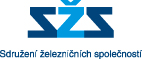 SOUTĚŽE NA NĚMECKÉ SÍTĚ S-BAHN

S-Bahn Berlín, vypsání dalších linek v roce 2016:
Podmínky vypsání kritizovány ze strany soukromých dopravců:
-Krátká doba plnění smlouvy (max. 10 let)
-Připuštěna starší vozidla a nezohledněna specifika berlínské sítě
-Neexistovala záruka zbytkové ceny 
 
S-Bahn Norimberk a odstoupení National Expressu v roce 2016:
Mediálně známý případ – vítězství NX s vozidly ŠTRN. DB přišly snad vůbec poprvé o provozování sítě S-Bahnu, tomu odpovídal tlak vyvinutý ve snaze průběh událostí zvrátit. Sled událostí vypadal následovně:
Společnost NX zvítězila v soutěži BEG dne 2.2.2015, pro námitky DB Regio pozastavila dne 28. 4. 2015 Vergabekammer Südbayern podpis smlouvy, jelikož shledala nedostatky, následovalo podání NX k OLG München a 17. 9. 2015 rozhodnutí OLG München, že zadavatel musí přezkoumat znovu finanční vybavenost uchazeče.
BEG znovu finanční připravenost uchazeče přezkoumal se stejným výsledkem - vítězem je NX, DB Regio podalo námitky k Vergabekammer Südbayern, ta 27. 7. 2016 potvrdila rozhodnutí BEG, DB Regio podalo odvolání k OLG München, koncem října 2016 NX odstoupil ze soutěže, provoz měl začít totiž už v prosinci 2018.
Přístup na trh přepravních služeb, JUDr. Jiří Lojda, LL.M. EUR., Ph.D. (lojda@akvt.cz, www.akvt.cz)
Seminář k aktuálním otázkám železniční dopravy, Praha, 22.2.2017
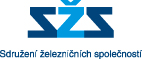 DB NETZ A POŽADAVEK NA KOMPATIBILITU VOZIDEL S MOSTY:
Od 1.11.2016 platí pro přístup na infrastrukturu DB Netz směrnice Ril 810.0200A81, která má minimalizovat údajné negativní vlivy vozidel na mosty. Směrnice je dostupná na stránkách DB. 

Původní záměr v roce 2015 prý neprošel, jelikož k němu měla výhrady Bundesnetzagentur, s návrhem z roku 2016 však již B-netzagentur problémy, zdá se, neměla.

Sporné body: 	- Působení vibrací na mostní konstrukce při průjezdu vozidel je již nějakou dobu známo. Tento 		problém však řeší spíše stavební sektor, který má pomocí výpočtů modelových vlaků 			odhadnout takovouto zátěž a přizpůsobit mostní konstrukci. Německo je prvním státem, kde 		na to jdou obráceně.  
		-Směrnice se vztahuje na vozidla, která mají být připuštěna na síť po 1.11.2016 (čl. 1 odst. 4 Ril) – 		tisíce starších vozidel jezdících denně po německé síti asi nikoho netrápí…
		-Směrnice požaduje statickou a dynamickou zkoušku. Článek 3 směrnice obsahuje tabulku, v níž 		jsou uvedeny třídy tratí (A až D4), typy vozidel (lokomotivy, osobní vozy a jednotky) a rychlosti, při 		kterých není dynamická zkouška nutná. Článek 3 odst. 4 směrnice stanoví, že u nákladních vozů s 		rychlostí do 120 km/h a hmotností na nápravu 22,5 t není dynamická zkouška nutná vždy.
		- Dynamická zkouška má 5 stupňů, jakmile vozidlo vyhoví, další stupně se nezkouší. Jízda 			konkrétním vozidlem na konkrétním mostě ve stupni 5.
		-Absence pevných termínů pro DB Netz pro provedení ověření, nikdo jiný to dělat nemůže.
Přístup na trh přepravních služeb, JUDr. Jiří Lojda, LL.M. EUR., Ph.D. (lojda@akvt.cz, www.akvt.cz)
Seminář k aktuálním otázkám železniční dopravy, Praha, 22.2.2017
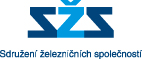 III. Role ÚOHS v soutěži na železnici (některé příklady z činnosti)
Přístup na trh přepravních služeb, JUDr. Jiří Lojda, LL.M. EUR., Ph.D. (lojda@akvt.cz, www.akvt.cz)
Seminář k aktuálním otázkám železniční dopravy, Praha, 22.2.2017
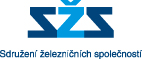 SDĚLENÍ ÚOHS Z ROKU 2015 K MOŽNOSTI PRODLUŽOVAT SMLOUVY S ČD
Ve svém sdělení ÚOHS uvádí, že s ohledem na spojení čl. 8 odst. 3 ve spojení s čl. 4 evropského nařízení č. 1370/2007 je možné smlouvy již uzavřené napřímo v roce 2009 prodlužovat a to o dobu max. 5 let, jelikož to umožňuje ustanovení čl. 4 odst. 4 Nařízení 1370/2007. 

Tvůrce unijní legislativy bohužel vyrobil několik legislativně-technických zmetků, když především stanovil, že smlouvy zadané bez soutěže před 3.12.2009 mají zůstat v platnosti, pokud jsou uzavřeny na dobu určitou a mají dobu trvání srovnatelnou(!) s dobami uvedenými v článku 4 (nikoli jen v článku 4 odst.3 !). Podle čl. 4 odst. 3 je doba uzavírání smluv pro veřejnou osobní železniční dopravu 15 let.  

Podle názoru ÚOHS je možné tyto smlouvy s ČD (uzavřené na 10 let) prodloužit o max. 5 let, pokud: 

	- dopravce investoval významně do majetku (významnost se neporovnává jen s vozidlovým 	parkem, ale s celým majetkem dopravce)
	- povinnost takové investice byla dopravci uložena smluvně

Oproti tomu podle názoru MD ČR je odkaz v čl. 8 odst. 3 písm. d) nařízení č. 1370/2007 zamýšlen jako odkaz na ustanovení čl. 4 odst. 3 téhož nařízení a doba srovnatelná je doba maximálně o 20 až 25 procent delší. (tento názor MD ČR zaznamenán zatím jen v dopravě autobusové)
Přístup na trh přepravních služeb, JUDr. Jiří Lojda, LL.M. EUR., Ph.D. (lojda@akvt.cz, www.akvt.cz)
Seminář k aktuálním otázkám železniční dopravy, Praha, 22.2.2017
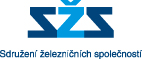 DOMINANTNÍ POSTAVENÍ NĚKTERÝCH PROVOZOVATELŮ ZAŘÍZENÍ SLUŽEB
Ve vztahu k zařízení služeb se ZoD vyjadřuje k dominantnímu postavení jen s ohledem na povinnosti provozovatele zařízení služeb, který je zároveň dopravcem s dominantním postavením na trhu osobní nebo nákladní dopravy, případně který je takovýmto dopravcem ovládán (§ 23f odst. 1 ZOD). Dominantní postavení provozovatele služeb přímo již zákon o dráhách neřeší.

Otázka dominantního postavení provozovatele služeb je řešena v ZOHS. Určitým vodítkem může být rozhodnutí ÚOHS ve věci sp. zn. S 12/05 – tj. případ Student Agency vs. ČSAD Liberec a přístup k autobusovému terminálu.

Základem je vymezení relevantního trhu podle § 2 odst. 2 ZOHS (zák. č. 143/2001 Sb., o ochraně hospodářské soutěže), na základě čehož se bude řešit, zda je provozovatel zařízení služeb v dominantním postavení: „Relevantním trhem je trh zboží, které je z hlediska jeho charakteristiky, ceny a zamýšleného použití shodné, porovnatelné nebo vzájemně zastupitelné, a to na území, na němž jsou soutěžní podmínky dostatečně homogenní a zřetelně odlišitelné od sousedících území.“

Dominantní postavení potom definuje základně § 10 odst. 1 ZOHS: „Dominantní postavení na trhu má soutěžitel nebo společně více soutěžitelů (společná dominance), kterým jejich tržní síla umožňuje chovat se ve značné míře nezávisle na jiných soutěžitelích nebo spotřebitelích.“

Jakým způsobem pak může být dominantní postavení zneužito je potom uvedeno v § 11 ZOHS.
Přístup na trh přepravních služeb, JUDr. Jiří Lojda, LL.M. EUR., Ph.D. (lojda@akvt.cz, www.akvt.cz)
Seminář k aktuálním otázkám železniční dopravy, Praha, 22.2.2017
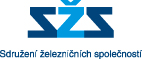 PREKLUZE A MOŽNOST ÚOHS VYJÁDŘIT SE K PROTISOUTĚŽNÍMU JEDNÁNÍ SOUTĚŽITELE
Základem problému je možnost ÚOHS postihnout protisoutěžní jednání ve lhůtách podle § 22b odst. 3 zákona č. 143/2001 Sb., o ochraně hospodářské soutěže (dále ZOHS). Podle tohoto ustanovení má ÚOHS na postih 5 let od okamžiku, kdy se o deliktu dozvěděl nebo 10 let od jeho spáchání. 

- kartelové věci, zneužití dominantního postavení atp. (§ 22 a § 22a ZOHS)
	- srov. kartel KLM/Air France uskutečňován v letech 1999 až 2006, rozhodnutí EK až v listopadu 2010
	
ÚOHS se zde dovolává rozsudku Nejvyššího správního soudu ČR č.j. 8 Afs 25/2012-351 ze dne 29.1.2015, přičemž tvrdí, že tento judikát změnil dosavadní praxi ÚOHS v tom směru, že ÚOHS dosud konstatoval porušení zákona, i když sankci za správní delikt uložit nemohl. Nyní tedy ÚOHS tvrdí, že pokud uplynula lhůta k potrestání správního deliktu, nemůže se vyjádřit k tomu, zda došlo k protisoutěžnímu jednání, nebo nikoliv (srov. rozhodnutí Úřadu ve věci sp. zn. S 62/2005, bod 33).

Problém je, že rozsudek NSS č.j. 8 Afs 25/2012-351 se netýká ZOHS, ale zákona předcházejícího tj. zákona č. 163/1991 Sb., o ochraně hospodářské soutěže. Minimálně ve věcech zakázaných dohod však NSS možnost ÚOHS deklarovat protisoutěžní charakter jednání nevyloučil (bod 160 rozhodnutí).
Přístup na trh přepravních služeb, JUDr. Jiří Lojda, LL.M. EUR., Ph.D. (lojda@akvt.cz, www.akvt.cz)
Seminář k aktuálním otázkám železniční dopravy, Praha, 22.2.2017
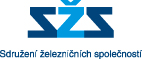 Děkuji za pozornost!
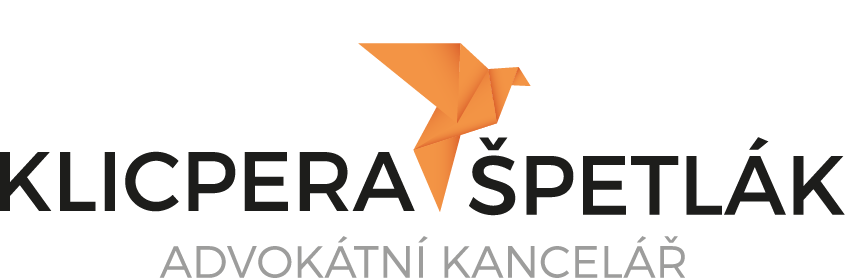 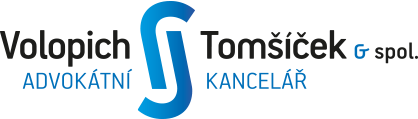 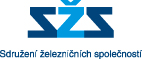 Sokolská 1802/32
120 00 Praha 2tel.: +420 774 362 059
        +420 223 019 839
e-mail: ps@klsp.cz 
www.klicperaspetlak.cz
 ﻿
Pobočka Praha:
Panská 895/6
110 00 Praha 1
Tel.: +420 226 220 039
        +420 606 333 463
e-mail: recepcepraha@akvt.cz
www.akvt.cz
Žižkova 595 
551 01 Jaroměřtel.: +420 491 459 223
        +420 731 415 372 
e-mail: szs@rail.cz
www.rail.cz
 ﻿